Baroque
1600-1750
By Kevin Aranda
What is baroque?
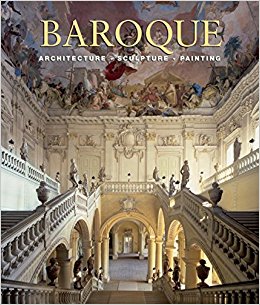 1590-1720
embraced painting,sculptures, and architecture
characterized by drama, rich, deep colour, and intense light and dark shadows
encouraged by the Catholic Church, which decided that the arts should communicate religious themes and direct emotional involvement in response to the Protestant Reformation
Protestant Reformation was a major 16th century European movement aimed initially at reforming the beliefs and practices of the Roman Catholic Church.
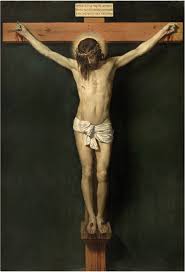 Christ Crucified
Made by Diego Velázquez
1632
Painted oil on canvas 
Measures 249 x 170 cm
Owned by the museo el Prado 
Shows color, texture and value
The significance is that it shows Jesus dying for our sins and is trying to influence you to follow the Roman Catholic Church
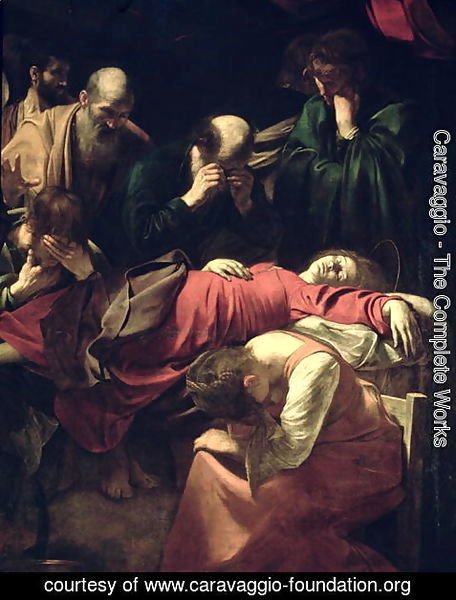 Death of the Virgin
Made by Caravaggio
1606
Oil on canvas
369 x 245 cm
Shows texture and value 
The significance is the death of the Virgin Mary and conveys to the religious value that this painting has. It was sold to Charles I of England in 1627
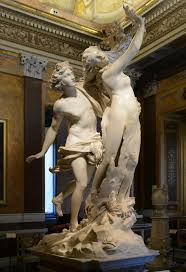 Apollo and Daphne
Made by Gian Lorenzo Bernini 
1622-1625
Made of marble 
243 cm height
Shows details and texture
the work depicts the climax of the story of Daphne and Phoebus in Ovid's Metamorphoses.
The Elevation of the Cross
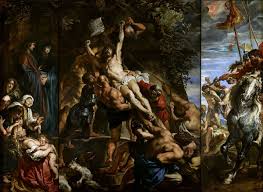 Made by Peter Paul Rubens 
1610
Oil on canvas 
Located in the Cathedral of Our Lady
Shows harmony and emphasis 
The significance is an important religious event in the Bible
Chair of Saint Peter
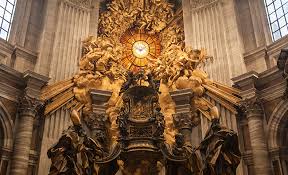 Made by Gian Lorenzo Bernini
Created in 1666
Sculpture made out of Gilt Bronze
Located at Saint Peter’s Basilica, Vatican City 
Shows emphasis and value
The significance is that is a relic from the Catholic religion
Thank You